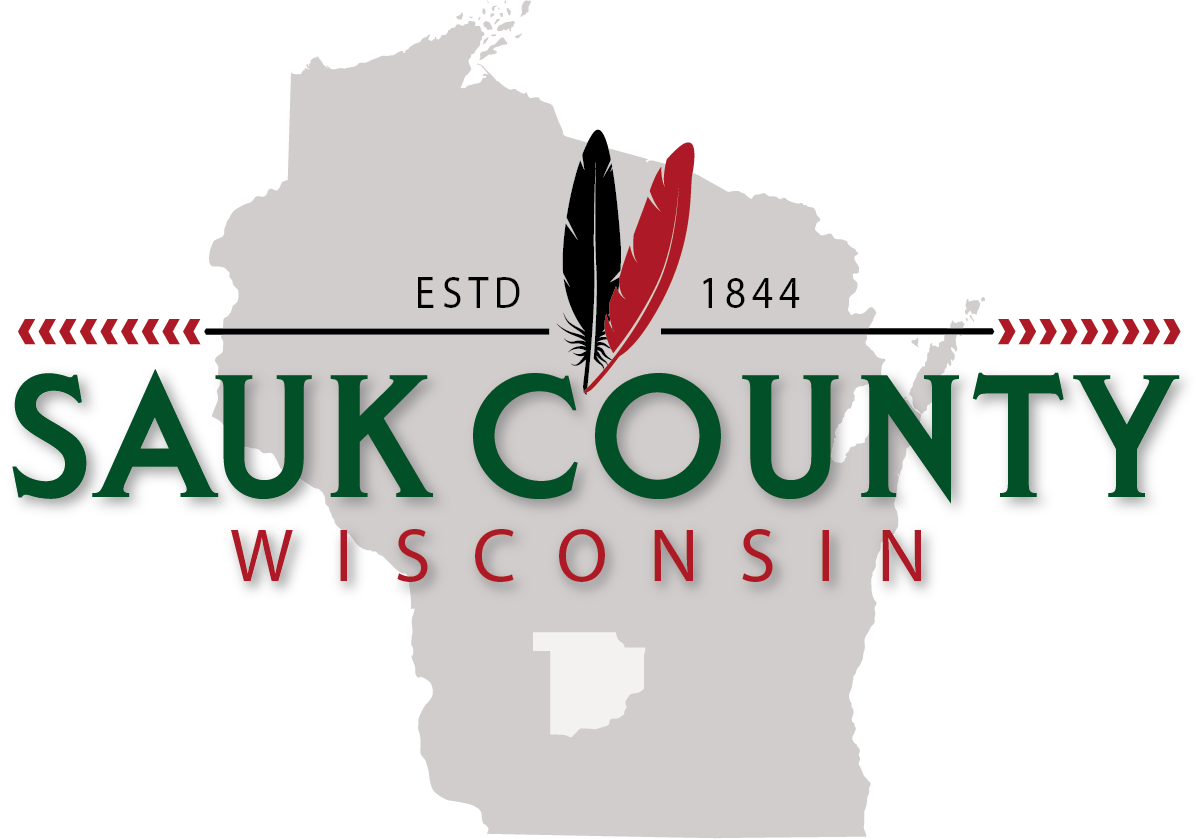 Sauk County 2024 Proposed Budget
Sauk County Board Review October 17, 2023
1
BUDGET PROCESS
2
ELEMENTS OF THE COUNTY MISSION
3
VALUES
4
Strategic Issues
Strategic issues are those fundamental policy choices or critical challenges that must be addressed in order for a community to achieve its vision and mission.
5
ADMINISTRATOR HIGHLIGHTS
6
LEVY LIMIT
7
PROPERTY TAX LEVY
8
MAJOR REVENUE SOURCES
9
EQUALIZED VALUE
10
EXPENSE PERCENTAGES BY FUNCTIONAL CATEGORY
11
EXPENSES BY CATEGORY
12
STAFFING
13
2024 BUDGET HIGHLIGHTS
14
GENERAL FUND BALANCE USES
Total Use of General Fund Balance:  $12,561,344
Dam Repair & maintenance: $180,258
Energy cost saving measures $1,250,000
Communications upgrades $825,897
White Mound County Park Improvements: $446,150
Economic Branding: $333,600
Merrimac Bridge Project:$346,098
Public Health Opioid Prevention Program:$215,990
Vacancy factor $900,000.  Contingency fund $350,000.
15
2024 PROPOSED BUDGET
Increase in levy dollars from the prior year $611,171, including exemptions for debt service, for a total levy of $35,124,280.
Unused levy capacity:$ 0
Percent change in total dollars levied: 1.77%
Total uses: $149,115,404 as approved by Finance Committee
16
2023 BUDGET AMENDMENTS
October 27, 2023 - Written amendments due to the Accounting office.  Lynn.horkan@saukcountywi.gov
November 02, 2023 - Finance Committee review of submitted amendments.
All amendments will be included in the County Board packet for November 14th, but no amendment is considered without a motion and second at that meeting.
Online: www.co.sauk.wi.us/accounting under 2024 Supporting Documents
17